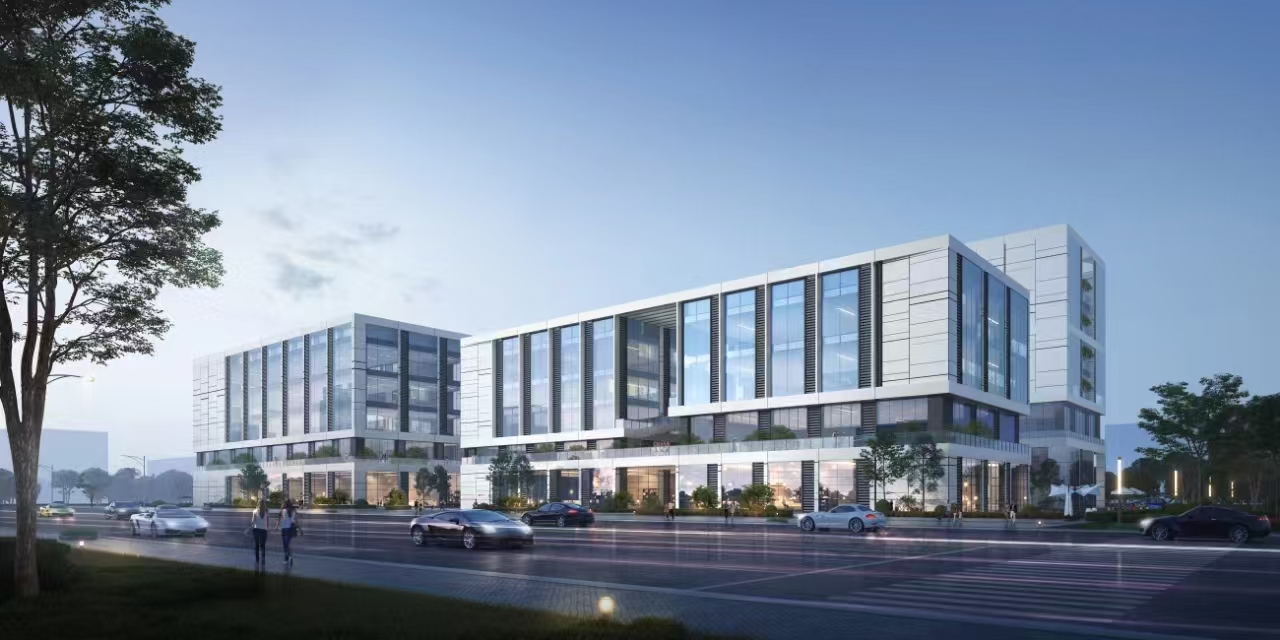 XXX岗位竞职演讲
2024年X月X日
01
个人简介
目 录
02
工作经历、业绩
03
工作计划
第一部分
个人简介
个人简介（含个人优势）
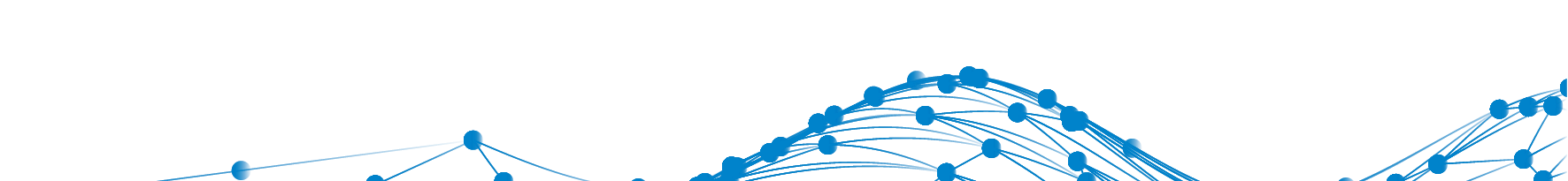 第二部分
工作经历、主要工作业绩
工作经历、主要工作业绩
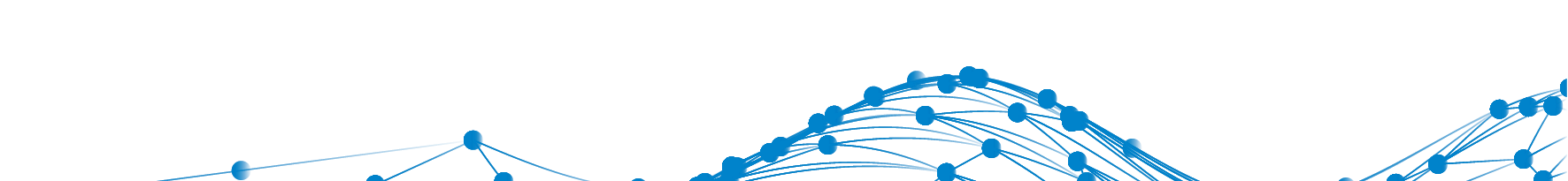 第三部分
工作计划
对所竞聘岗位的认识与工作思路
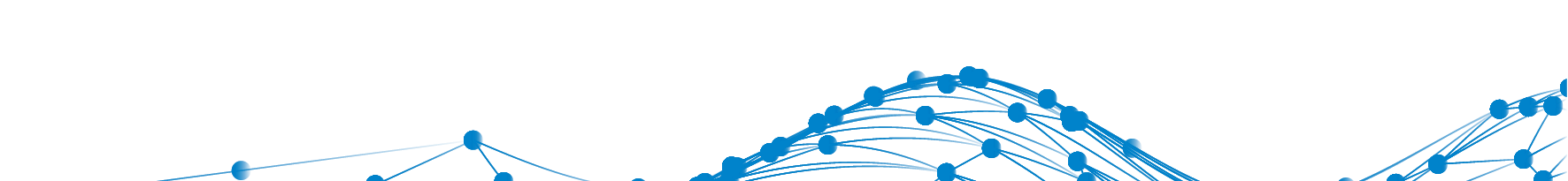 感谢聆听
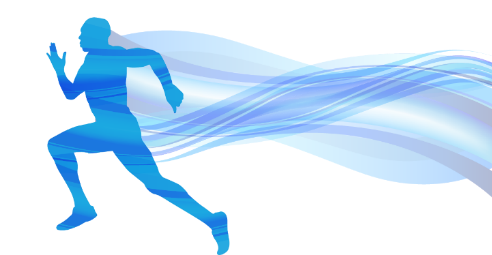